История Рубцовской железной дороги
Петрин Никита
МБДОУ Детский сад 
№19 «Рябинка»
г.Рубцовск
Воспитатели:
Нескоромных И.Н.
Поездка в Казахстан
Экскурсия в городской музей
Знаменитые уральские умельцы-самородки механики ЕфимАлексеевич Черепанов и его Сын Мирон Ефимович.
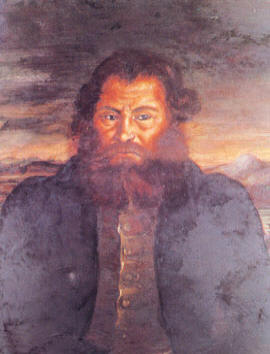 Первый паровоз
Михаил Рубцов
Первый житель Рубцовска
Строительство 
железнодорожной ветки
Первый поезд Рубцовска
Первая железнодорожная ветка
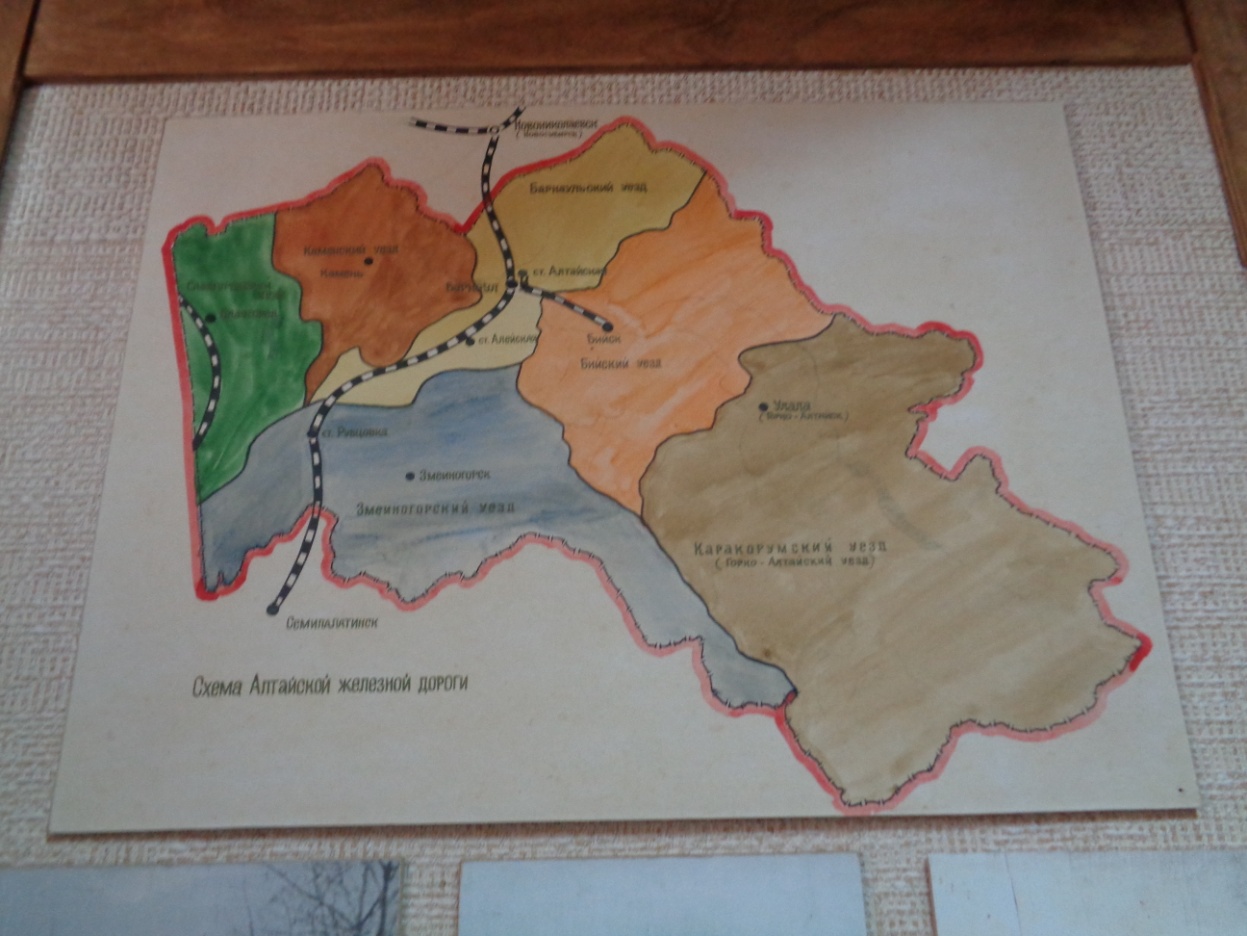 Первый вокзал
Вокзал 2005 года
А сейчас наш вокзал 
выглядит совершенно иначе:
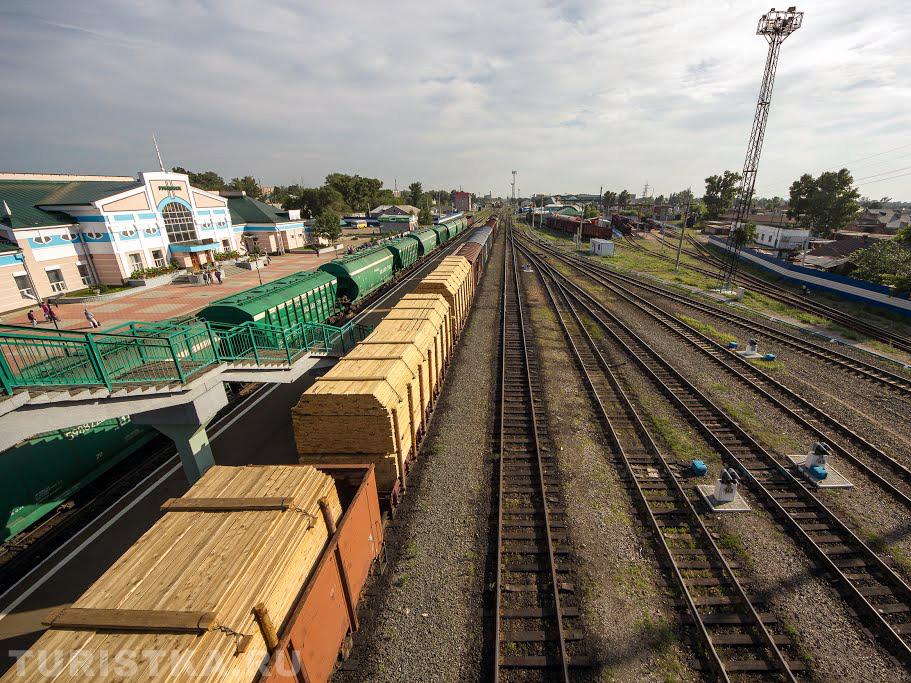 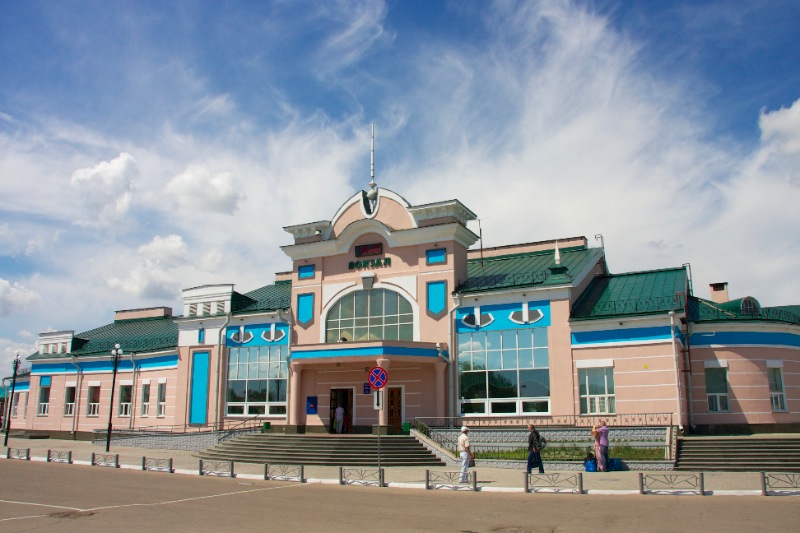 Вокзал 
Рубцовска
«живой уголок»
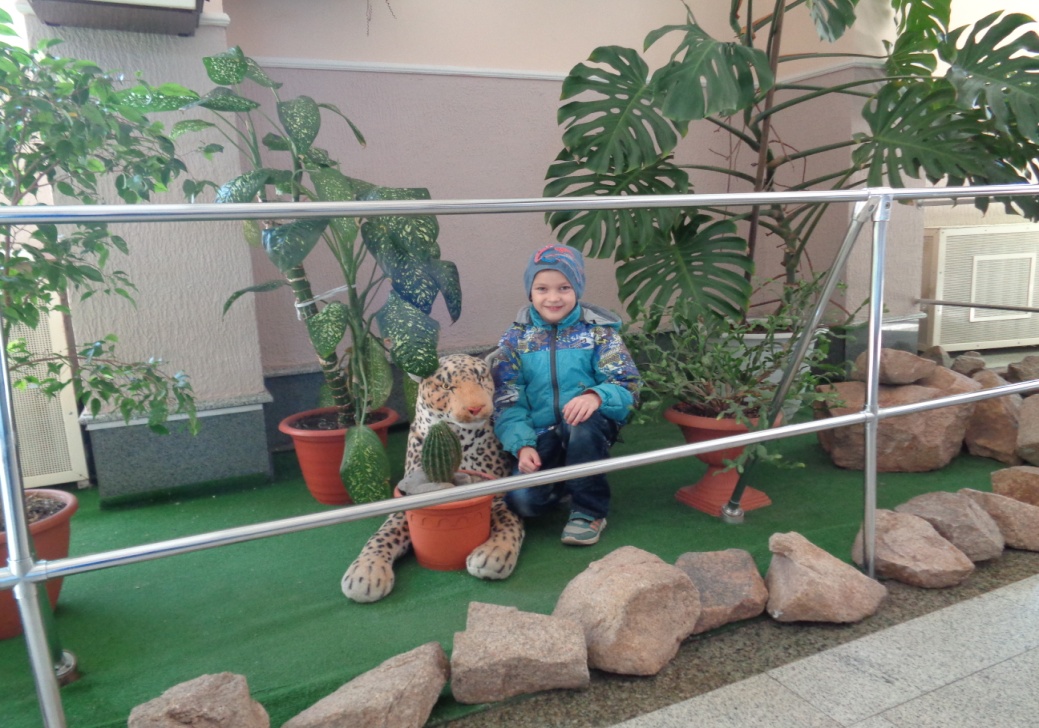 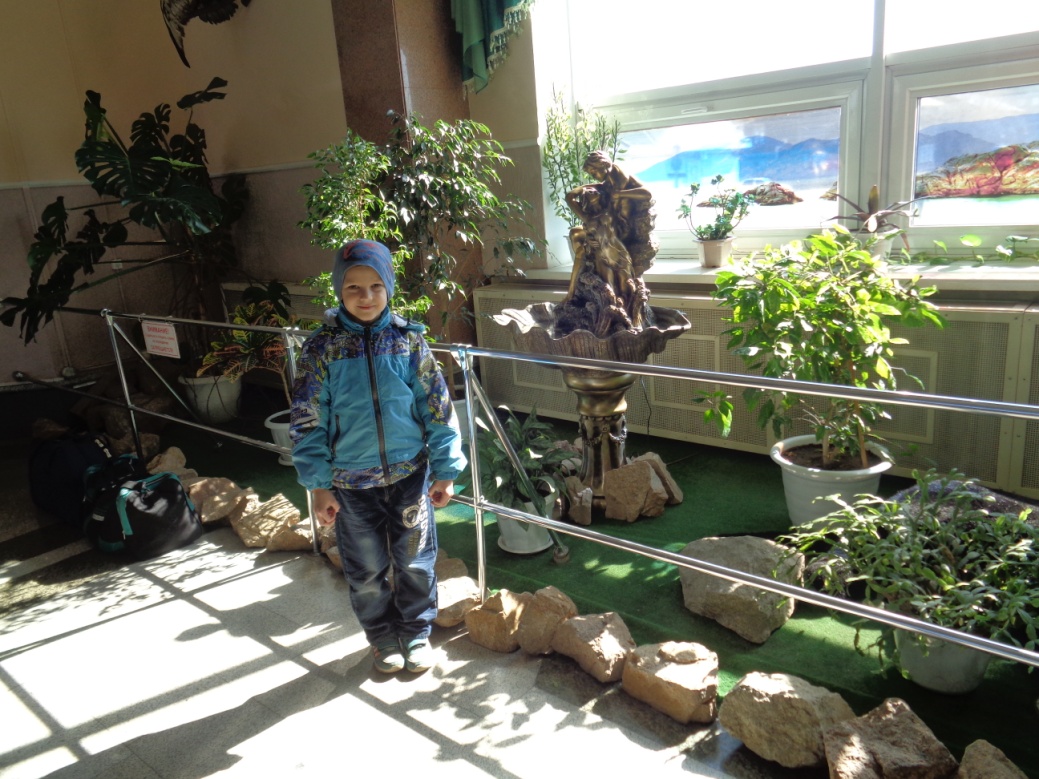 «живой уголок»
Мемориал солдатской славы
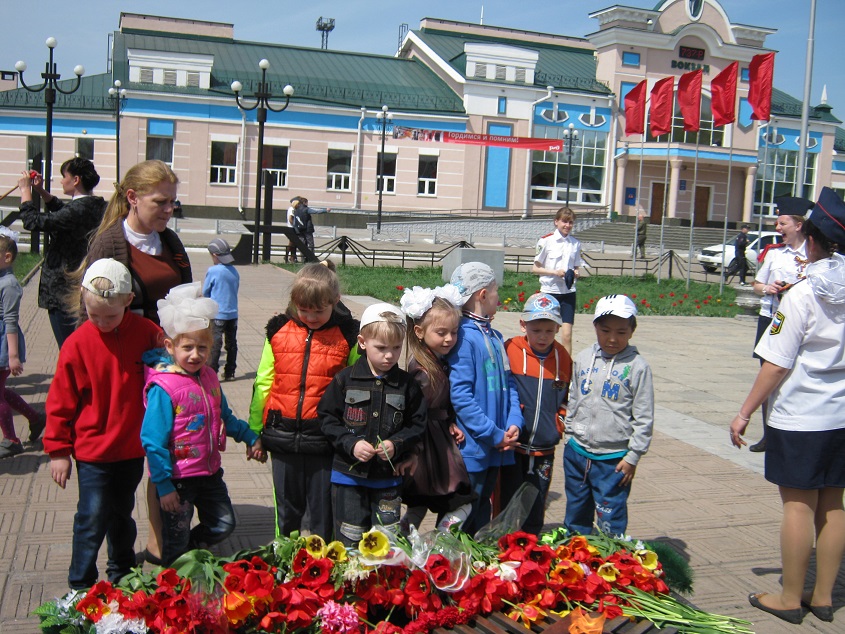 вечный огонь
вечный огонь
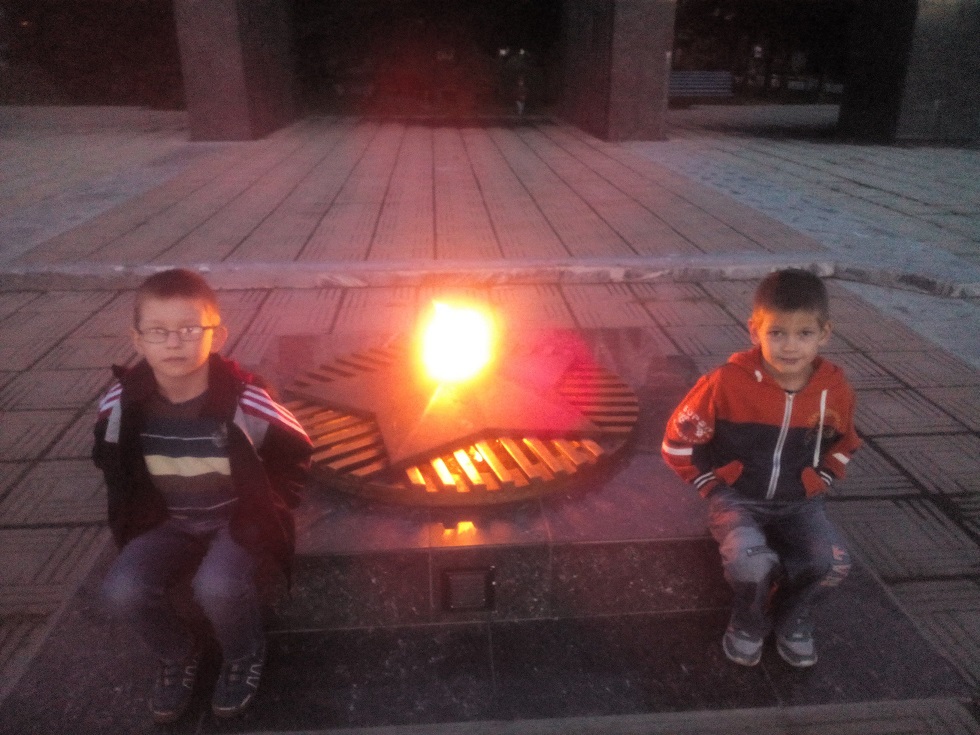 Привокзальный
 фонтан
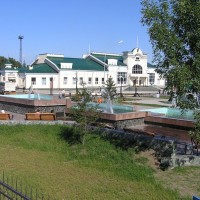 Прогулка 
по вокзалу
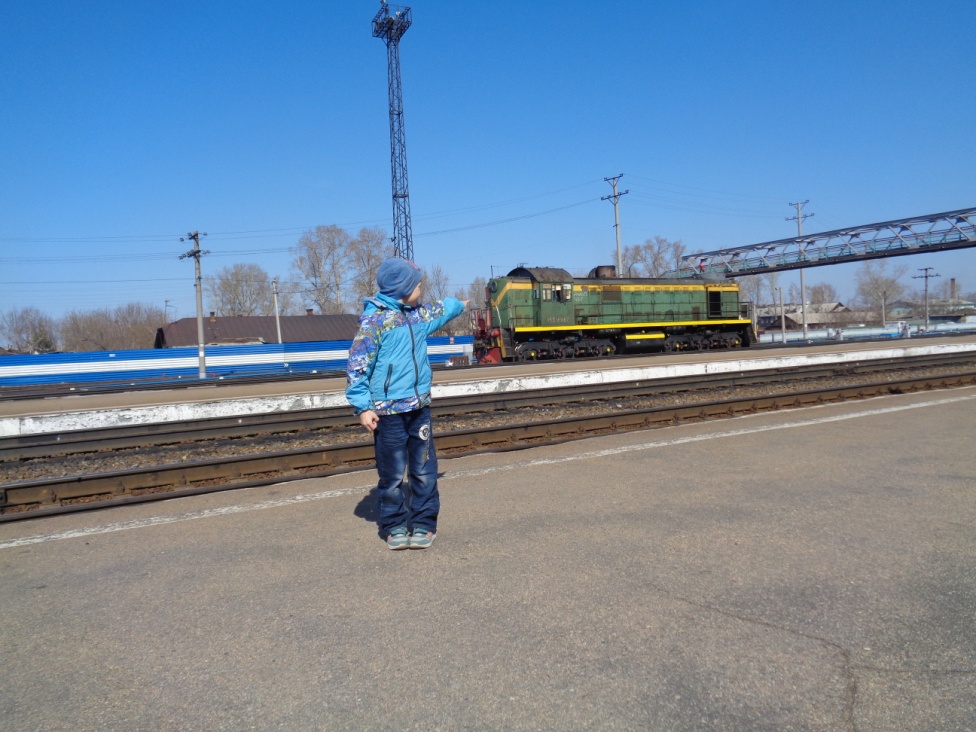 Расписание 
отправлений
Маршруты из Рубцовска
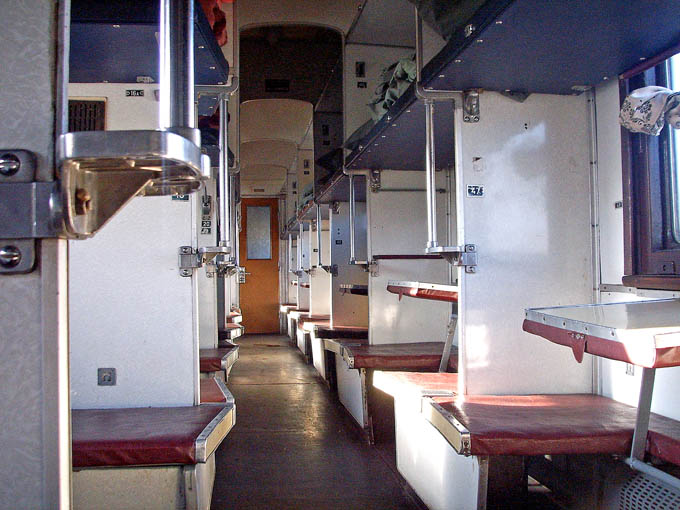 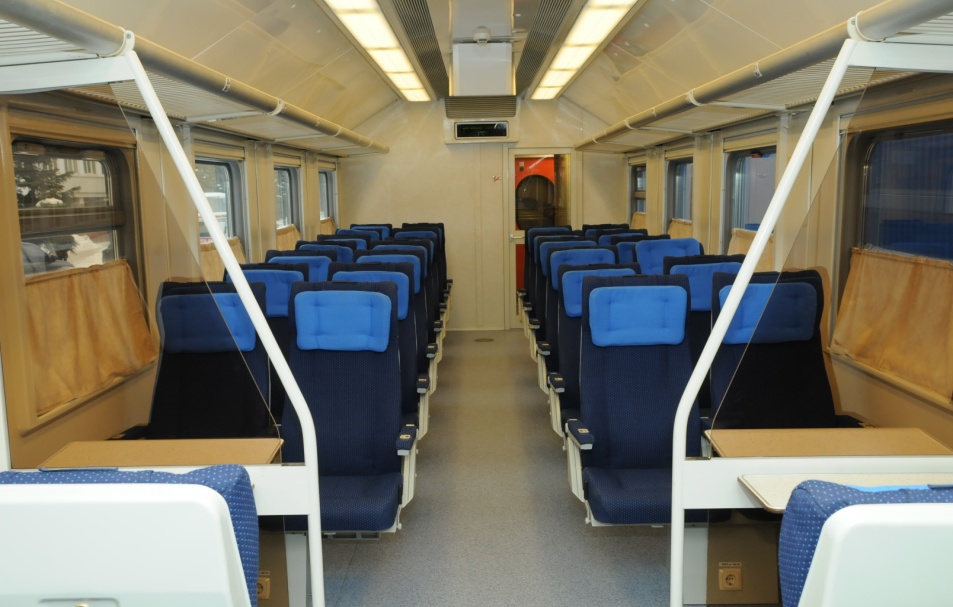